Τμήμα Διοικητικής Επιστήμης και ΤεχνολογίαςΠανεπιστήμιο Δυτικής Μακεδονίας


Μάθημα: Έρευνα Αγοράς και Επιστήμη Δεδομένων Ι (Market Research and Data Science I)
Ακαδ. έτος: 2024-2025Διδασκουσα: Αναπλ. Καθ. Ραγάζου Κωνσταντίναemail: kragazou@uowm.gr
1
Απλή Παλινδρόμηση - Εισαγωγή
Σε διάφορα προβλήματα της Στατιστικής το ενδιαφέρον μας εστιάζεται στην ταυτόχρονη
μελέτη	δύο	ή	περισσότερων	μεταβλητών,	για	να
μεταβλητές αυτές σχετίζονται μεταξύ τους  Για παράδειγμα
προσδιορίσουμε	με	ποιο	τρόπο	οι
⮩ η ηλικία και το βάρος ενός παιδιού έχουν κάποια θετική σχέση μεταξύ τους (όσο
μεγαλώνει η ηλικία του παιδιού μεγαλώνει και το βάρος του)
⮩ Το	ύψος	της	αμοιβής	ενός	υπαλλήλου	μιας	εταιρείας	εξαρτάται	από	το	επίπεδο
μόρφωσης του, τα χρόνια προϋπηρεσίας, την θέση που κατέχει, κ.λ.π.
Απλή Παλινδρόμηση - Εισαγωγή
Η ανάλυση παλινδρόμησης είναι ο κλάδος της Στατιστικής που εξετάζει την σχέση μεταξύ
δύο οι περισσότερων μεταβλητών με στόχο την πρόβλεψη της τιμή μιας μεταβλητής από  τις τιμές μίας ή πολλών άλλων γνωστών μεταβλητών.
Η μεταβλητή Υ, που δέχεται την επίδραση της Χ ονομάζεται εξαρτημένη μεταβλητή
(Response variable). Η μεταβλητή Χ ονομάζεται ανεξάρτητη ή ερμηνευτική μεταβλητή  (Predictor).
Ο σκοπός της μεθόδου είναι να προσαρμοστούν τα δεδομένα σε ένα υποθετικό προβλεπτικό  μοντέλο της σχέσης ανάμεσα στις μεταβλητές. Η γραφική απεικόνιση των τιμών (Xi,Yi)  καλείται διάγραμμα διασποράς (Scatter plot).
Απλή Παλινδρόμηση - Εισαγωγή
Απλή ονομάζεται η γραμμική παλινδρόμηση κατά την οποία χρησιμοποιούμε τις τιμές μίας

μόνο μεταβλητής (ονομάζεται ερμηνευτική ή προβλεπτική μεταβλητή) για να προβλέψουμε

τη μεταβλητή κριτήριο.

Πολλαπλή ονομάζεται η γραμμική παλινδρόμηση κατά την οποία χρησιμοποιούμε τις τιμές

πολλών προβλεπτικών μεταβλητών για να προβλέψουμε τη μεταβλητή κριτήριο.
Απλή Παλινδρόμηση - Εισαγωγή
Η σχέση μεταξύ των μεταβλητών Χ και Υ δεν είναι συναρτησιακή, αλλά στατιστική,
δηλαδή οι τιμές της Υ δεν ορίζονται μονοσήμαντα από τις αντίστοιχες τιμές της Χ.
Για παράδειγμα ο μισθός ενός υπαλλήλου σε μια εταιρεία δεν εξαρτάται μόνο από τα χρόνια  προϋπηρεσίας του υπάλληλου αλλά και από άλλους παράγοντες όπως το μορφωτικό επίπεδο,  την θέση που κατέχει, τυχόν εξειδικεύσεις, οικογενειακή κατάσταση, κ.λ.π.
Στην περίπτωση της γραμμικής παλινδρόμησης, το μοντέλο που εφαρμόζουμε είναι μια  ευθεία γραμμή (Επομένως, περιγράφουμε τη σχέση χρησιμοποιώντας την εξίσωση μιας ευθείας  γραμμής)
Απλή Παλινδρόμηση - Εισαγωγή
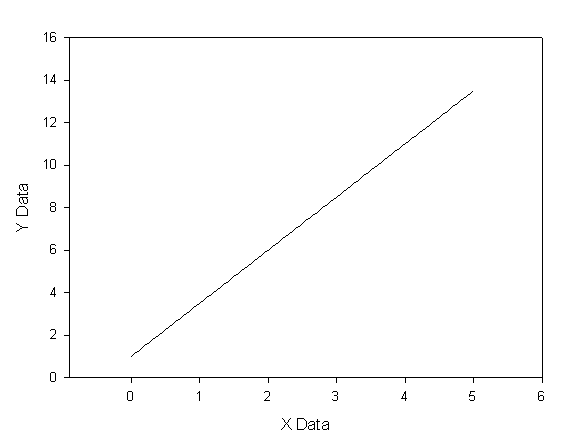 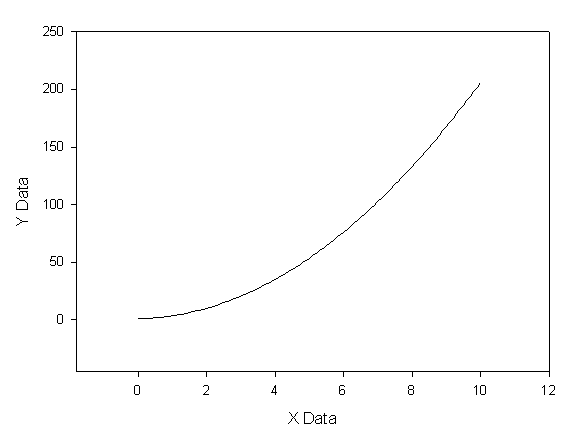 Μη- Γραμμική Παλινδρόμηση
Γραμμική Παλινδρόμηση
Απλή Παλινδρόμηση - Εισαγωγή
Αν η σχέση μεταξύ Χ και Υ είναι γραμμική, το υπόδειγμα παλινδρόμησης είναι της μορφής:
i
όρος σφάλματος
Yi =	β0  + β1X	+
όρος παλινδρόμησης
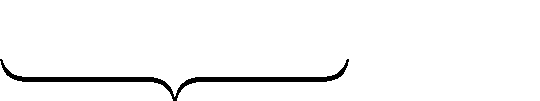 β0: ο σταθερός όρος (δηλ. η τιμή του Υ όταν το Χ=0, το σημείο στο οποίο η γραμμή παλινδρόμησης
τέμνει τον άξονα Y)
β1: ο συντελεστής παλινδρόμησης για την προβλεπτική μεταβλητή ή η κλίση της ευθείας  (δηλ. η γωνία που σχηματίζει η ευθεία με τον άξονα ψ) ή η κατεύθυνση/δύναμη της σχέσης  (εκφράζει την κατά μέσον όρο μεταβολή της μεταβλητής Υ όταν η Χ μεταβάλλεται κατά μία μονάδα)
εi: Όρος σφάλματος, εκφράζει την απόκλιση των τιμών γύρω από την ευθεία  παλινδρόμησης. Ο όρος σφάλματος περιλαμβάνεται, διότι το υπόδειγμα είναι μία  προσέγγιση της πραγματικής σχέσης μεταξύ των μεταβλητών.
Απλή Παλινδρόμηση - Εισαγωγή
Έλεγχοι υποθέσεων & Ερμηνεία  Κύριος έλεγχος
Η0: β1=0 έναντι της εναλλακτικής Η1: β1 ≠ 0
ισοδύναμο με τον έλεγχο για συσχέτιση μεταξύ Χ και Υ
Δίνει την κλίση της ευθείας Μας ενδιαφέρει για την ερμηνεία των αιτιολογικών σχέσεων  μεταξύ φαινομένων – μεταβλητών
Ερμηνεία:
Εξετάζει πόσο αναμένουμε να αυξηθεί η Υ με μία μονάδα αύξησης της Χ
Η τιμή του β1 επηρεάζεται από την κλίμακα (μονάδες μέτρησης) των Χ & Υ.
Το ρ (και r) και ο αντίστοιχος έλεγχος δεν επηρεάζονται
Απλή Παλινδρόμηση - Εισαγωγή
Δευτερεύον Έλεγχος:
Η0: β0=0 έναντι της εναλλακτικής Η1: β0 ≠ 0
Ερμηνεία:
Η αναμενόμενη τιμή του Υ όταν Χ=0
Πολλές φορές η τιμή αυτή δεν έχει ερμηνεία (διότι η τιμή Χ=0 δεν παρατηρείται ποτέ
στην πράξη). Άλλες φορές θέτουμε β0=0 εκ-των-προτέρων και ανεξαρτήτως ελέγχου  λόγω κοινής λογικής
Πολλές φορές «βολεύει» για λόγους ερμηνείας αντί της Χ να χρησιμοποιήσουμε την  στάθμευση.
Παλινδρόμηση – Προϋποθέσεις – Ορθότητα
Για να εκτελέσουμε ορθά την στατιστική ανάλυση της Παλινδρόμησης πρέπει να ελέγξουμε
τα παρακάτω σημεία έτσι ώστε τα αποτελέσματα και η ερμηνεία τους να είναι αξιόπιστα
Συνέχεια των μεταβλητών
Οι μεταβλητές μπορεί να είναι ποσοτικές, είτε διαστήματος (interval) είτε αναλογίας (ratio).
Οι μεταβλητές πρέπει να είναι συνεχείς (Στην περίπτωση κατηγορικών μεταβλητών αυτές
εισάγονται στο μοντέλο µε μορφή ψευδομεταβλητών)
Δεν υπάρχει στατιστικό τεστ για τον έλεγχο βασίζεται στη λογική
Υποσημείωση: μία μεταβλητή είναι συνεχείς όταν μπορεί να λάβει κάθε πιθανή τιμή μέσα σε ένα  διάστημα πραγματικών αριθμών
Παλινδρόμηση – Προϋποθέσεις – Ορθότητα
Ανεξαρτησία των παρατηρήσεων
Οι παρατηρήσεις πρέπει να είναι ανεξάρτητες, δηλαδή θα πρέπει να έχει εξασφαλιστεί πως μια  παρατήρηση από το ένα δείγμα δεν πρόκειται να ανήκει και στο άλλο
Δεν βασίζεται σε κάποιο στατιστικό τεστ, αλλά στη λογική της έρευνας
Γραμμικότητα των μεταβλητών
Πριν την εκτέλεση την γραμμικής παλινδρόμησης πρέπει να γίνει ο έλεγχος της σχέσης μεταξύ
της ανεξάρτητης και της εξαρτημένης μεταβλητής
o Ο έλεγχος αυτός γίνεται μέσω του συντελεστή συσχέτισης ο οποίος πρέπει να είναι υψηλός  και στατιστικά σημαντικός (από το μενού επιλέγουμε Analyze → Correlate → Bivariate )
Παλινδρόμηση – Προϋποθέσεις – Ορθότητα
Κανονικότητα των μεταβλητών
Για να ελέγξουμε την κατανομή των μεταβλητών
από το μενού επιλέγουμε Analyze → Descriptive Statistics → Explore, και στην συνέχεια από  το παράθυρο διαλόγου που εμφανίζεται πατώντας το πλήκτρο Plots   επιλέγουμε “Normality  plots with tests”
Παρατηρούμε τις τιμές στον πίνακα Test of Normality και η τιμή p-value είναι μεγαλύτερη του  επιπέδου στατιστικής σημαντικότητας που έχουμε θέση (0,05) αποδεχόμαστε την μηδενική  υπόθεση και κατά συνέπεια αποδεχόμαστε ότι οι τιμές των μεταβλητών υπό εξέταση  ακολουθούν την κανονική κατανομή
Παλινδρόμηση – Προϋποθέσεις – Ορθότητα
Ανάλυση Καταλοίπων (Residual Analysis)
Κανονικότητα Σφαλμάτων
Κατά τη διαδικασία προσαρμογής του μοντέλου της παλινδρόμησης από το παράθυρο που  εμφανίζεται πατώντας το πλήκτρο Save στο κουτί Residuals τσεκάρουμε τις επιλογές  Standardized και Studentized,
Στην συνέχεια εκτελούμε την στατιστική ανάλυση Explore για να ελέγξουμε την ύπαρξη
ακραίων τιμών και αν τα κατάλοιπα ακολουθούν την κανονική κατανομή επιλέγοντας
	“Normality plots with tests” από το παράθυρο που εμφανίζεται πατώντας το πλήκτρο  Plots
“Outliers” από το παράθυρο που εμφανίζεται πατώντας το πλήκτρο Statistics
Παλινδρόμηση – Προϋποθέσεις – Ορθότητα
Ανεξαρτησία Σφαλμάτων
από το μενού επιλέγουμε Analyze → Non Parametric Tests→Legacy Dialogs → Runs.   Από  την p-τιμή του ελέγχου αποφασίζουμε αν υπάρχει αυτοσυσχέτιση ή όχι (αν p-τιμή>0.05 δεν  υπάρχει αυτοσυσχέτιση).
Κατά τη διαδικασία εκτέλεσης του τεστ της απλής παλινδρόμησης (Linear Regression) από  την επιλογή Statistics τσεκάρουμε στο κουτί Residuals την επιλογή Durbin-Watson. Τιμές  κοντά στο 2 υποδηλώνουν άριστη προσαρμογή και κατά συνέπεια μη ύπαρξη αυτοσυσχέτισης.  Ενώ τιμές κάτω του 1 και πάνω του τρία υποδηλώνουν θετική και αρνητική αυτοσυσχέτιση  αντίστοιχα και δεν πρέπει να συνεχίσουμε την ανάλυση
Παλινδρόμηση – Προϋποθέσεις – Ορθότητα
Ομοσκεδαστικότητα Σφαλμάτων
Βασική υπόθεση της γραμμικής παλινδρόμησης είναι ότι η διακύμανση των καταλοίπων εi
παραμένει σταθερή, όποιες και εάν είναι οι τιμές των ερμηνευτικών μεταβλητών.
Οπτική διάγνωση της ομοσκεδαστικότητας μπορεί να γίνει κατά τη διαδικασία προσαρμογής
του μοντέλου της παλινδρόμησης από την επιλογή Plots, ζητούμε την κατασκευή του  διαγραμμάτος διασποράς μεταξύ των Standardized Predicted Values και των Standardized  Residuals (μη τυποποιημένες εκτιμώμενες τιμές και μαθητικοποιημένα υπόλοιπα,  αντίστοιχα).
Αν η διακύμανση είναι σταθερή στο γράφημα που προκύπτει παρατηρούμε ότι τα υπόλοιπα  κατανέμονται τυχαία γύρω από μία οριζόντια γραμμή που περνά από το 0.
Ομοσκεδαστικότητα Σφαλμάτων
Παλινδρόμηση – Προϋποθέσεις – Ορθότητα
Ομοσκεδαστικότητα Σφαλμάτων
Για να ελέγξουμε την οµοσκεδαστικότητα των σφαλμάτων, χωρίζουμε τα κατάλοιπα σε 2  σχεδόν ισοπληθείς ομάδες (ανάλογα µε την τιμή του χ, η μια από τις οποίες θα προέρχεται από  τις «μικρές» τιμές του χ και η άλλη από τις «μεγάλες» τιμές του χ) και εξετάζουμε αν οι ομάδες  που προέκυψαν παρουσιάζουν στατιστικά ίσες διακυμάνσεις ή όχι.
Ο έλεγχος γίνεται µε το τεστ του Levene, που ελέγχει τις ακόλουθες υποθέσεις :
Ακολουθώντας τη διαδικασία Analyze → Compare means → Independent samples T-Test χρησιμοποιούμε  ως μεταβλητή (test variable) τα Studentized residuals. Αν το p − value είναι μεγαλύτερο του 0,05 δεν  υπάρχουν στατιστικές ενδείξεις για την απόρριψη της μηδενικής υπόθεσης της οµοσκεδαστικότητας των  σφαλμάτων (σε επίπεδο σημαντικότητας 5%).
Απλή Παλινδρόμηση – Παράδειγμα Ι
Ο υπεύθυνος του γραφείου εξυπηρέτησης πελατών μιας εταιρείας, ενδιαφέρεται να  εκτιμήσει το χρόνο που μεσολαβεί από την παραγγελία έως την παράδοση (άρα και το  αντίστοιχο κόστος αλλά και την ποιότητα εξυπηρέτησης) κάθε παραγγελίας ανάλογα με  την απόσταση του πελάτη από τις κεντρικές αποθήκες της εταιρείας. Για το λόγο αυτό  πήρε ένα τυχαίο δείγμα 10 παραγγελιών και κατέγραψε την απόσταση των  εγκαταστάσεων του πελάτη (σε χιλιόμετρα) και τις ημέρες που μεσολάβησαν μέχρι την  παράδοση των εμπορευμάτων παράδοσης. Να κατασκευαστεί ένα μοντέλο που θα  βοηθήσει τον υπεύθυνο της εταιρείας (αρχείο δεδομένων paradigma_1.sav)
Απλή Παλινδρόμηση – Παράδειγμα Ι
Προϋποθέσεις – Ορθότητα
Το παράδειγμα περιέχει δύο μεταβλητές ποσοτικές την απόσταση (ανεξάρτητη) και τον χρόνο  παράδοσης (εξαρτημένη). Αρχικά ελέγχουμε αν ένα μοντέλο απλής παλινδρόμησης είναι  κατάλληλο για την συγκεκριμένη περίπτωση ελέγχοντας τις προϋποθέσεις ορθότητας χρήσης  του μοντέλου
Η Συνέχεια των μεταβλητών προκύπτει από τα δεδομένα
Η Ανεξαρτησία των παρατηρήσεων προκύπτει από την περιγραφή του παραδείγματος
Για την Γραμμικότητα μεταξύ των δύο μεταβλητών θα υπολογίσουμε τον συντελεστή
συσχέτισης
Απλή Παλινδρόμηση – Παράδειγμα Ι
Γραμμικότητα - Μεταβλητών
Από το κεντρικό μενού επιλέγουμε Analyze →  Correlate → Bivariate και στο παράθυρο που  εμφανίζεται βάζουμε και τις δύο μεταβλητές στο  κουτί variables (apostasi, xronos) και τσεκάρουμε το  συντελεστή συσχέτισης που θέλουμε να

εκτιμήσουμε.
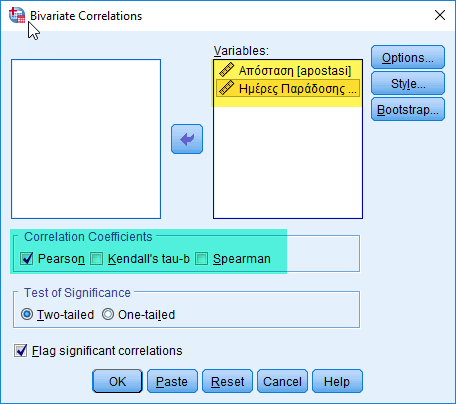 Απλή Παλινδρόμηση – Παράδειγμα Ι
Γραμμικότητα - Μεταβλητών
Από τα αποτελέσματα παρατηρούμε ότι ο  συντελεστής συσχέτισης (r=0,967) είναι πολύ  υψηλός (όσο πιο μεγάλος ο δείκτης αυτός,  τόσο ισχυρότερη είναι η συσχέτιση των δύο  μεταβλητών (θετική ή αρνητική)

Η σχέση επίσης είναι στατιστικά σημαντική απορρίπτοντας την μηδενική Η0:ρ=0, δηλαδή
παρατηρείται μια ισχυρή (θετική) γραμμική συσχέτιση μεταξύ των δύο μεταβλητών
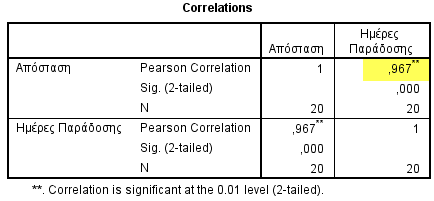 Απλή Παλινδρόμηση – Παράδειγμα Ι
Κανονικότητα - Μεταβλητών
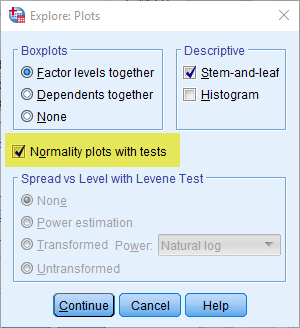 Από το  Analyze  Statistics  πλαίσιο
μενού	επιλέγουμε
→	Descriptive
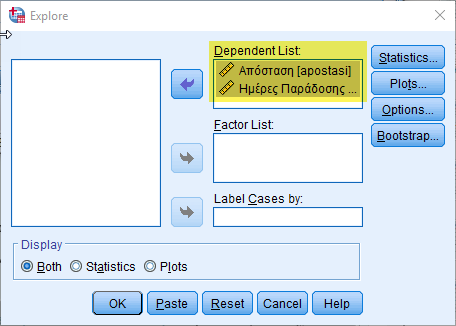 →	Explore		στο  Dependent	List  δύο
προσθέτουμε	τις  μεταβλητές
στην	συνέχεια	από	το	παράθυρο	διαλόγου	που	εμφανίζεται	πατώντας	το	πλήκτρο	Plots  επιλέγουμε “Normality plots with tests”
Απλή Παλινδρόμηση – Παράδειγμα Ι
Κανονικότητα - Μεταβλητών
Μεγάλα Δείγματα	Μικρά Δείγματα
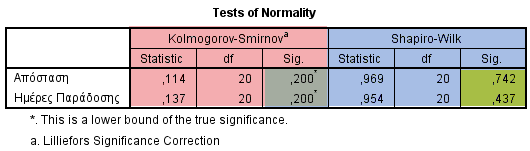 Από το αποτελέσματα της ανάλυσης παρατηρούμε ότι τα αντίστοιχα p values είναι  μεγαλύτερα της στατιστικής σημαντικότητας (0,05) οπότε δεν απορρίπτουμε την υπόθεση  της ακολουθίας κανονικής κατανομής για καμία από τις δύο μεταβλητές
Απλή Παλινδρόμηση – Παράδειγμα Ι
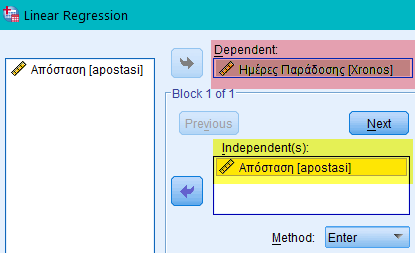 Ανάλυση Καταλοίπων Κανονικότητα Σφαλμάτων
Κατά	τη	διαδικασία	προσαρμογής	του	μοντέλου	της  παλινδρόμησης	(από		το	κεντρικό		μενού	επιλέγουμε
Analyze	→	Regression	→	Linear
διαλόγου	που	εμφανίζεται	βάζουμε
)	στο	παράθυρο
ως	εξαρτημένη
μεταβλητή τις ημέρες παράδοσης και ως ανεξάρτητη την
απόσταση
Στο παράθυρο που εμφανίζεται πατώντας το πλήκτρο Save στο κουτί  Residuals τσεκάρουμε τις επιλογές Standardized και Studentized, και  εκτελούμε την ανάλυση
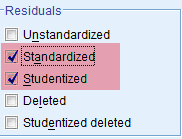 Απλή Παλινδρόμηση – Παράδειγμα Ι
Ανάλυση Καταλοίπων Κανονικότητα Σφαλμάτων
Στην συνέχεια εκτελούμε την στατιστική ανάλυση Explore για να ελέγξουμε αν τα κατάλοιπα  ακολουθούν την κανονική κατανομή και αν υπάρχουν ακραίες τιμές.
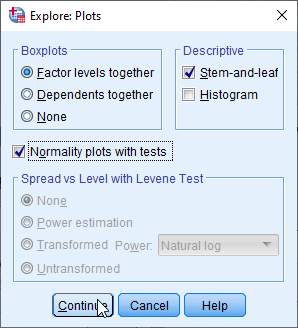 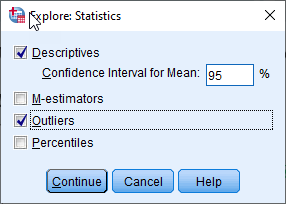 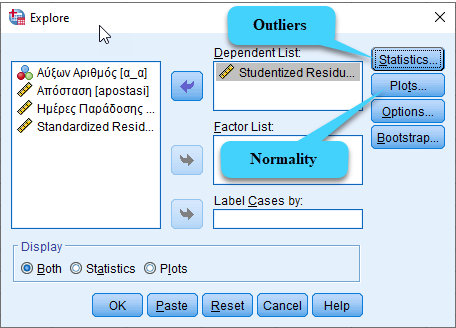 Επιλέγοντας “outliers” από το παράθυρο διαλόγου που εμφανίζεται πατώντας Statistics και  επιλέγοντας “Normality plots with tests” από την από το παράθυρο που εμφανίζεται πατώντας  το πλήκτρο Plots
Απλή Παλινδρόμηση – Παράδειγμα Ι
Ανάλυση Καταλοίπων Κανονικότητα Σφαλμάτων
Από	το  ανάλυσης
αποτελέσματα		της  παρατηρούμε	στο
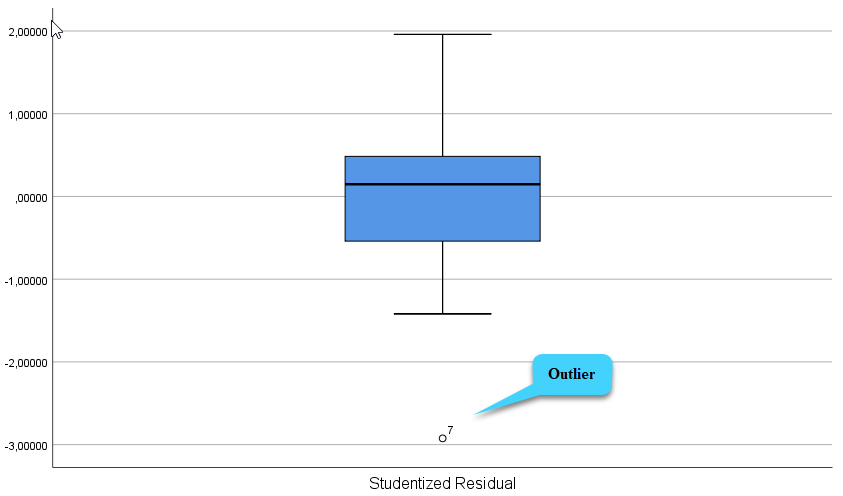 θηκόγραμμα
των	Studentized
τιμή		outlier,  συγκεκριμένα	την	έβδομη
residuals	μία
παρατήρηση την οποία πρέπει να
απομακρύνουμε.
Απλή Παλινδρόμηση – Παράδειγμα Ι
Ανάλυση Καταλοίπων Κανονικότητα Σφαλμάτων
Για	να	απομονώσουμε	(απομακρύνουμε)	την
έβδομη	παρατήρηση	η	οποία	είναι
απομακρυσμένη (outlier) από το μενού επιλέγω data και στην συνέχεια select cases.
Από την θυρίδα που εμφανίζεται επιλέγω «if condition is
satisfied ..» στην συνέχεια πατάω κλικ στο πλήκτρο if.  Στην νέα θυρίδα που εμφανίζεται βάζω την προϋπόθεση (να  μην λάβω στο δείγμα την παρατήρηση 7) not (a_a=7) και  πατάω αρχικά το πλήκτρο continue και στην συνέχεια το  πλήκτρο Ok
Όπως	μπορούμε	να	δούμε	στο	φύλο	δεδομένων	η
παρατήρηση 7 δεν λαμβάνεται πλέον υπόψη
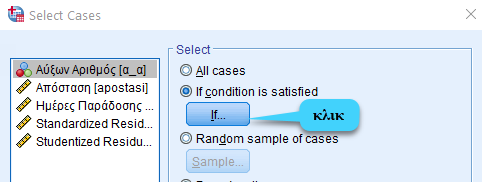 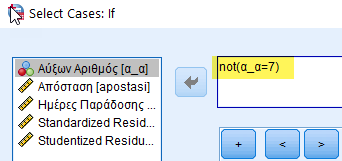 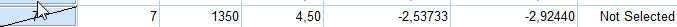 Απλή Παλινδρόμηση – Παράδειγμα Ι
Ανάλυση Καταλοίπων Κανονικότητα Σφαλμάτων
Εφόσον απομακρύναμε την απομακρυσμένη τιμή (outlier) εκτελούμε ξανά την παλινδρόμηση  (από το κεντρικό μενού επιλέγουμε Analyze → Regression → Linear ) αφήνοντας όλες τις  ρυθμίσεις που κάναμε στο προηγούμενο βήμα πατώντας το πλήκτρο ΟΚ
Όπως εμφανίζεται στο φύλο δεδομένων παρατηρούμε ότι υπολόγισε ξανά τα κατάλοιπα χωρίς  να λάβει υπόψη τη έβδομη παρατήρηση.
Επομένως για να ελέγξουμε αν αυτά κατανέμονται κανονικά ελέγχουμε πρώτα αν υπάρχουν  απομακρυσμένες τιμές, από το μενού επιλέγουμε Analyse → Descriptive Statistics → Explore  επιλέγοντας αυτή την φορά SRE_2 (studentized residuals_2) στην Dependent List κρατώντας  όλες τις ρυθμίσεις του προηγούμενου βήματος
Απλή Παλινδρόμηση – Παράδειγμα Ι
Ανάλυση Καταλοίπων Κανονικότητα Σφαλμάτων
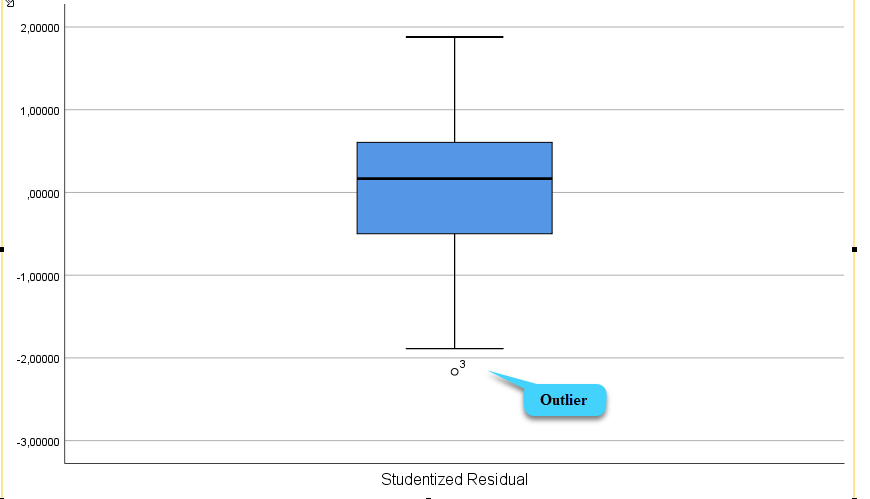 Από το αποτελέσματα της  ανάλυσης παρατηρούμε στο  θηκόγραμμα των Studentized
residuals μία  συγκεκριμένα  παρατήρηση,
τιμή	outlier,  την		τρίτη
την	οποία
πρέπει να απομακρύνουμε.
Απλή Παλινδρόμηση – Παράδειγμα Ι
Ανάλυση Καταλοίπων Κανονικότητα Σφαλμάτων  Για	να	απομονώσουμε	(απομακρύνουμε)	την
έβδομη	παρατήρηση	η	οποία	είναι
απομακρυσμένη (outlier) από το μενού επιλέγω data και στην συνέχεια select cases.
Από την θυρίδα που εμφανίζεται επιλέγω «if condition is  satisfied ..» στην συνέχεια πατάω κλικ στο πλήκτρο if.
Στην νέα θυρίδα που εμφανίζεται βάζω την προϋπόθεση (να
μην λάβω στο δείγμα την παρατήρηση 7) not (a_a=7 or  aa_a=3) και πατάω αρχικά το πλήκτρο continue και στην  συνέχεια το πλήκτρο Ok
Όπως μπορούμε να δούμε στο φύλο δεδομένων οι  παρατηρήσεις 7 και δεν λαμβάνονται πλέον υπόψη
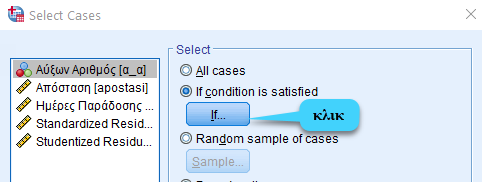 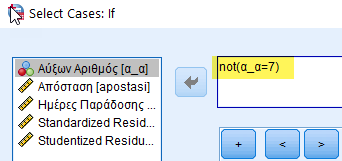 Απλή Παλινδρόμηση – Παράδειγμα Ι
Ανάλυση Καταλοίπων Κανονικότητα Σφαλμάτων
Εφόσον	απομακρύναμε	και	την	δεύτερη	ακραία	τιμή	(outlier)	εκτελούμε	ξανά	την
παλινδρόμηση	(από	το	κεντρικό	μενού	επιλέγουμε	Analyze	→	Regression	→	Linear	)  αφήνοντας όλες τις ρυθμίσεις που κάναμε στο προηγούμενο βήμα πατώντας το πλήκτρο ΟΚ  Όπως εμφανίζεται στο φύλο δεδομένων παρατηρούμε ότι η ανάλυση υπολόγισε ξανά τα  κατάλοιπα χωρίς να λάβει υπόψη τη έβδομη και την τρίτη παρατήρηση.
Επομένως για να ελέγξουμε αν αυτά κατανέμονται κανονικά ελέγχουμε πρώτα αν υπάρχουν  ακραίες τιμές, (από το μενού επιλέγουμε Analyse → Descriptive Statistics → Explore)  επιλέγοντας αυτή την φορά SRE_3 (studentized residuals_3) στην Dependent List κρατώντας  όλες τις ρυθμίσεις του προηγούμενου βήματος
Απλή Παλινδρόμηση – Παράδειγμα Ι
Ανάλυση Καταλοίπων Κανονικότητα Σφαλμάτων
Από	το  ανάλυσης
αποτελέσματα		της  παρατηρούμε	πλέον
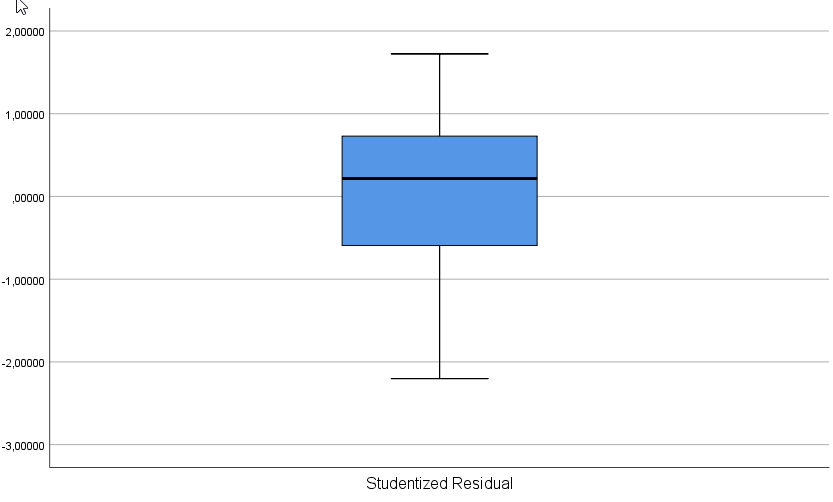 ακραίες τιμές οπότε μπορούμε  να ελέγξουμε ως προς την  κανονικότητα των καταλοίπων
παρατηρώντας		τον  normality	test	της  που εκτελέσαμε.
πίνακα  ανάλυσης
Απλή Παλινδρόμηση – Παράδειγμα Ι
Ανάλυση Καταλοίπων Κανονικότητα Σφαλμάτων
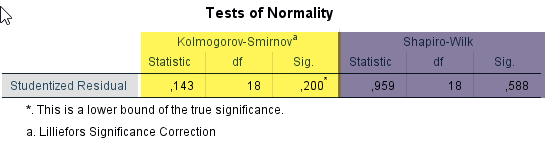 Από το αποτελέσματα της ανάλυσης παρατηρούμε ότι η τιμή p values είναι μεγαλύτεραη  της στατιστικής σημαντικότητας (0,05) οπότε δεν απορρίπτουμε την μηδενική και  αποδεχόμαστε την υπόθεση της κανονικότητας για τα κατάλοιπα
Απλή Παλινδρόμηση – Παράδειγμα Ι
Ανάλυση Καταλοίπων Ανεξαρτησία Σφαλμάτων

Κατά τη διαδικασία εκτέλεσης του τεστ της
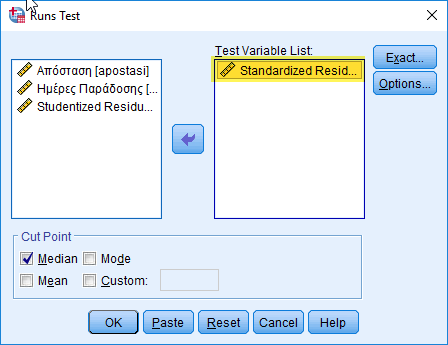 απλής	παλινδρόμησης	(Linear	Regression)
από	την
επιλογή		Save,	ζητούμε	την  των	Standardized	Residuals
αποθήκευση
(τυποποιημένα υπόλοιπα), στην συνέχεια από  το κεντρικό μενού επιλέγουμε Analyze →  Non Parametric Tests→Legacy Dialogs →  Runs.
Απλή Παλινδρόμηση – Παράδειγμα Ι
Ανάλυση Καταλοίπων Ανεξαρτησία Σφαλμάτων
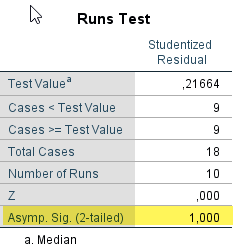 Με βάση το παραπάνω τεστ το οποίο εμφανίζεται στο
διπλανό πίνακα κα έχει p-value = 0,094> 0,05 οπότε  δεν μπορούμε να απορρίψουμε την μηδενική υπόθεση  δηλαδή ότι κατάλοιπα είναι τυχαία.
Απλή Παλινδρόμηση – Παράδειγμα Ι
Ανάλυση Καταλοίπων Ανεξαρτησία Σφαλμάτων
Κατά τη διαδικασία εκτέλεσης του τεστ της  απλής παλινδρόμησης (Linear Regression) από  την επιλογή Statistics τσεκάρουμε στο κουτί  Residuals την επιλογή Durbin-Watson.
Ο δείκτης εμφανίζεται στον πίνακα model  summary
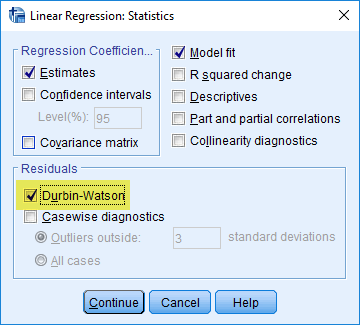 Απλή Παλινδρόμηση – Παράδειγμα Ι
Ανάλυση Καταλοίπων Ανεξαρτησία Σφαλμάτων
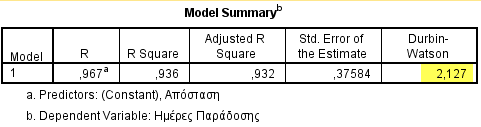 Η τιμή του δείκτη Durbin Watson όπως φαίνεται στον διπλανό πίνακα είναι 2,127 – τιμή η  οποία υποδεικνύει μια άριστη προσαρμογή των δεδομένων και ανεξαρτησία των καταλοίπων
Απλή Παλινδρόμηση – Παράδειγμα Ι
Ανάλυση Καταλοίπων Ομοσκεδαστικότητα
Χωρίζουμε αρχικά το δείγμα σε δύο ομάδες με σχεδόν ίδιο αριθμό παρατηρήσεων. Για να το
επιτύχουμε βρίσκουμε την διάμεσο ως προς την μεταβλητή χ.
Από το μενού επιλέγουμε Analyse → Descriptive Statistics → Explore και στο πεδίο  dependent list βάζουμε την μεταβλητή Απόσταση.
Στην συνέχεια πατάω οκ να εκτελεστεί η ανάλυση. Από τα  αποτελέσματα παρατηρώ ότι η διάμεσος είναι 635
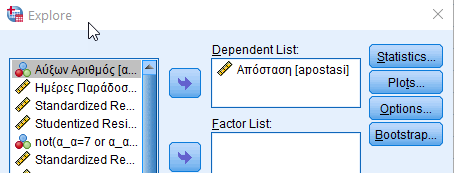 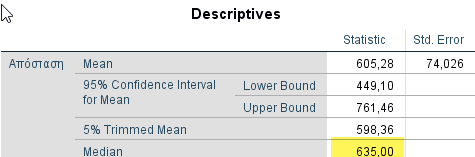 Απλή Παλινδρόμηση – Παράδειγμα Ι
Ανάλυση Καταλοίπων Ομοσκεδαστικότητα
Για να χωρίσω το δείγμα δημιουργώ αρχικά μια νέα ποιοτική μεταβλητή στην οποία θα  καταχωρήσω την τιμή 1 για τιμές του χ μικρότερες της διαμέσου και την τιμή 2 για τιμές του  χ μεγαλύτερες της διαμέσου (635).
Από το μενού επιλέγω Transform → Recode into Different Variables.
Από το παράθυρο που εμφανίζεται βάζω την  μεταβλητή «απόσταση» στο πεδίο Numeric  Variable και γράφω το όνομα της μεταβλητής  που θα κατασκευάσω στο πεδίο Name. Στην  συνέχεια πατάω Old and new value
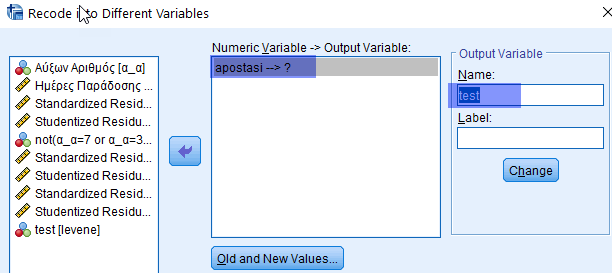 Απλή Παλινδρόμηση – Παράδειγμα Ι
Ανάλυση Καταλοίπων Ομοσκεδαστικότητα
Στην επιλογή Range Lowest .. βάζω την τιμή της  διαμέσου (635) και στο Value της ενότητας New value  βάζω την τιμή 1.
Στην συνέχεια πατάω το πλήκτρο Add της ενότητας  Old New .
Στην συνέχεια επιλέγω Range Highest .. βάζω την τιμή
της διαμέσου (635) και στο Value της ενότητας New  value βάζω την τιμή 2 και στην συνέχεια πατάω το  πλήκτρο Add της ενότητας Old New .
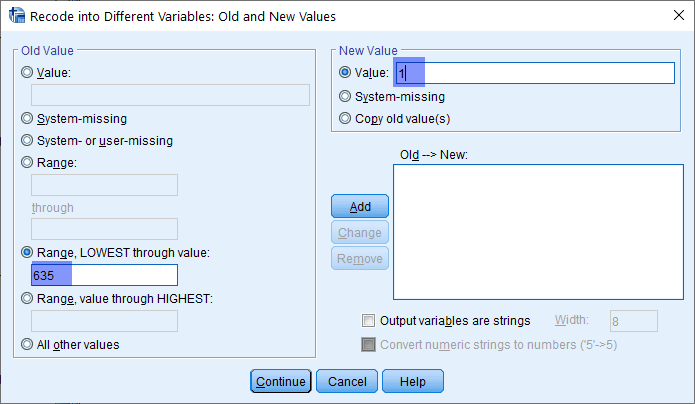 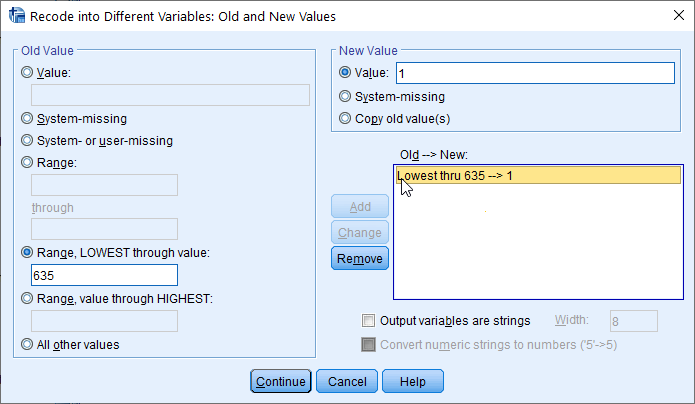 Απλή Παλινδρόμηση – Παράδειγμα Ι
Ανάλυση Καταλοίπων Ομοσκεδαστικότητα
Στο παράθυρο διαλόγου Recode  into Different Variable : Old and  News Values έχουν τοποθετηθεί οι  τιμές για να μπορέσω να χωρίσω το  δείγμα σε δύο σχεδόν ίσες ομάδες.
Πατάω το πλήκτρο Continue και  στην συνέχεια το πλήκτρο Change.
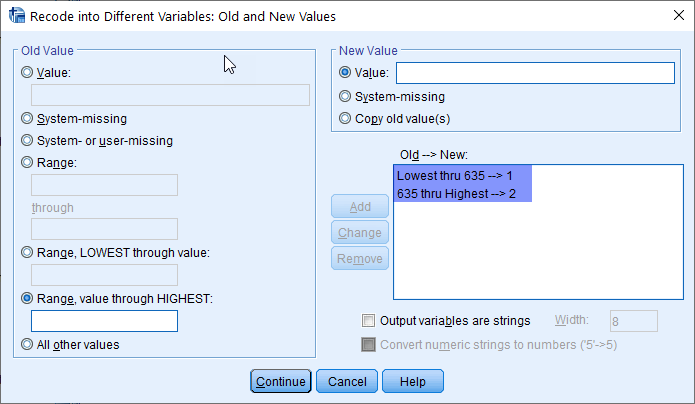 Για να ολοκληρωθεί η διαδικασία πατάμε το πλήκτρο Οκ
Απλή Παλινδρόμηση – Παράδειγμα Ι
Ανάλυση Καταλοίπων Ομοσκεδαστικότητα
Για να εκτελέσω το Test Levene από το μενού επιλέγω → Compare means → Independent  samples T-Test χρησιμοποιούμε ως μεταβλητή (test variable) τα Studentized residuals και  ως grouping variable την μεταβλητή τεστ που δημιουργήσαμε
Για	να	ολοκληρωθεί	η	διαδικασία	πατάμε
πλήκτρο	Groups	και	δηλώνω	τις
αρχικά	το
τιμές	της
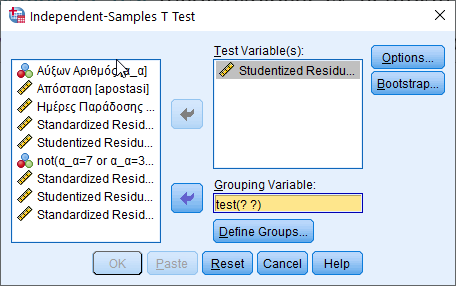 Define
μεταβλητής test.

Στην συνέχεια πατάμε Continue και Ok
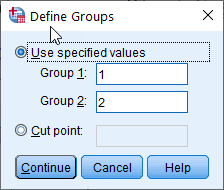 Απλή Παλινδρόμηση – Παράδειγμα Ι
Ανάλυση Καταλοίπων Ομοσκεδαστικότητα
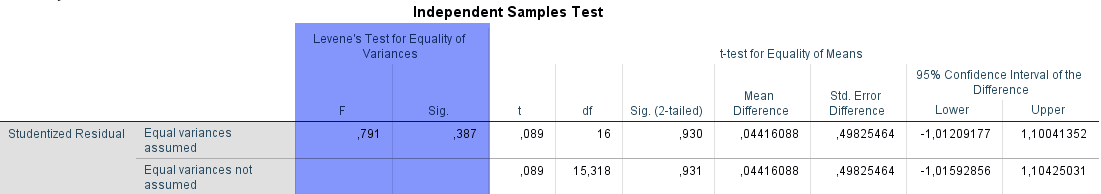 Από τα αποτελέσματα μας ενδιαφέρει το τεστ του Levene το οποίο ελέγχει αν τα κατάλοιπα  έχουν ίσες διακυμάνσεις. Από τον πίνακα παρατηρούμε ότι τιμή p value είναι μεγαλύτερη  της στατιστικής σημαντικότητας 0,05 επομένως δεν μπορούμε να απορρίψουμε την  μηδενική υπόθεση των ίσων διακυμάνσεων. Επομένως δεν υπάρχει ομοσκεδαστικότητα  στην κατανομή των καταλοίπων
Απλή Παλινδρόμηση – Παράδειγμα Ι
Ο πρώτος έλεγχος στην ερμηνεία των  αποτελεσμάτων γίνεται με τον πίνακα  Anova ο οποίος απαντά και στην  πρώτη μηδενική υπόθεση Η0: β1=0  του τεστ της παλινδρόμησης
Ερμηνεία Αποτελεσμάτων
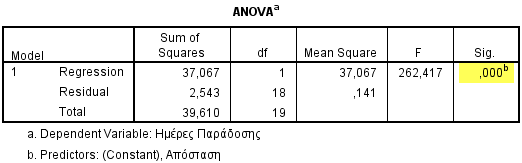 Στο παράδειγμα που εξετάζουμε απορρίπτουμε την μηδενική υπόθεση επειδή η τιμή p value
είναι μικρότερη της στατιστικής σημαντικότητας 0,05 που έχουμε ορίσει.
Γεγονός που σημαίνει ότι η ανεξάρτητη μεταβλητής (απόσταση) επηρεάζει με στατιστικά  σημαντικά τρόπο στην διαμόρφωση της εξαρτημένης (χρόνος παράδοσης)
Απλή Παλινδρόμηση – Παράδειγμα Ι
Ερμηνεία Αποτελεσμάτων
Ο	πίνακας	Model	Summary	παρουσιάζει
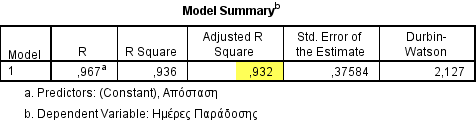 τους δείκτες συσχέτισης και διακύμανσης  μεταξύ της ανεξάρτητης μεταβλητής και της  εξαρτημένης
Εκτός του δείκτη συσχέτισης R ο δείκτης Adjusted R Square είναι ο δείκτης ο οποίος  δηλώνει κατά πόσο η ανεξάρτητη μεταβλητή μπορεί να ερμηνεύσει (προβλέψει) την  εξαρτημένη.
Στην	περίπτωση	υπό	εξέταση	μπορούμε	να	πούμε	ότι	η	διακύμανση	της	ανεξάρτητης
μεταβλητής (απόσταση) μπορεί να προβλέψει κατά 93,2% την διακύμανση της εξαρτημένης
(χρόνος παράδοσης). Ο δείκτης Adjusted R Square	μπορεί να χρησιμοποιηθεί και ως μέτρο  καλής προσαρμογής ή πρόβλεψης ή επιλογής του μοντέλου και της ανάλυσης.
Απλή Παλινδρόμηση – Παράδειγμα Ι
Ερμηνεία Αποτελεσμάτων
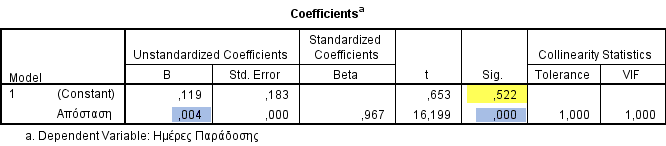 Τέλος στον πίνακα coefficients αρχικά ελέγχουμε την δεύτερη μηδενική υπόθεση της  ανάλυσης Η0: β0=0 αυτή που ελέγχει κατά πόσο είναι στατιστικά σημαντικός ο σταθερός  όρος του μοντέλου. Γενικά ο σταθερός όρος μας δείχνει την τιμή της εξαρτημένης όταν η  ανεξάρτητη παίρνει την τιμή 0.
Στην περίπτωση υπό εξέταση αποδεχόμαστε την μηδενική υπόθεση επομένως δεν χρειάζεται  επιπλέον ερμηνεία
Απλή Παλινδρόμηση – Παράδειγμα Ι
Ερμηνεία Αποτελεσμάτων
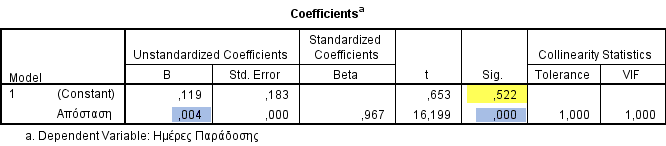 Στην συνέχεια παρατηρούμε όπως ήταν αναμενόμενο την στατιστικά σημαντική επίδραση της  ανεξάρτητης μεταβλητής (απόστασης) στην εξαρτημένη (χρόνο παράδοσης).
Η τιμή του συντελεστή εξάρτησης β1 είναι > 0  συνεπώς θετική σχέση  όσο αυξάνει η  απόσταση τόσο μεγαλώνει ο χρόνος παράδοσης
Ερμηνεία: Με κάθε επιπλέον χιλιόμετρο ο αναμενόμενος χρόνος παράδοσης αυξάνει κατά
0.004 μέρες (περίπου 5,7 λεπτά) ή με κάθε επιπλέον 100 χιλιόμετρα ο αναμενόμενος χρόνος  παράδοσης αυξάνει κατά 0.4 μέρες (περίπου 9.6 ώρες)
Απλή Παλινδρόμηση – Παράδειγμα ΙΙ
Από n = 12 γυναίκες λαμβάνουμε τις ακόλουθες τιμές της πίεσης του αίματος και της
αντίστοιχης ηλικίας σε έτη:
Η Συνέχεια των μεταβλητών προκύπτει από τα δεδομένα
Η Ανεξαρτησία των παρατηρήσεων προκύπτει από την περιγραφή του παραδείγματος
Για την Γραμμικότητα μεταξύ των δύο μεταβλητών θα υπολογίσουμε τον συντελεστή  συσχέτισης
Απλή Παλινδρόμηση – Παράδειγμα IΙ
Γραμμικότητα - Μεταβλητών
Από το κεντρικό μενού επιλέγουμε Analyze →  Correlate → Bivariate και στο παράθυρο που  εμφανίζεται βάζουμε και τις δύο μεταβλητές στο  κουτί variables (Ηλικία, Πίεση) και τσεκάρουμε το  συντελεστή συσχέτισης που θέλουμε να

εκτιμήσουμε.
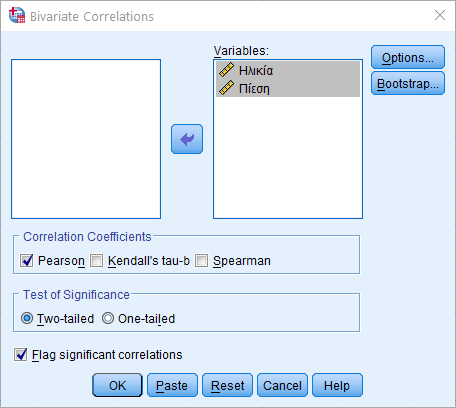 Απλή Παλινδρόμηση – Παράδειγμα ΙΙ
Γραμμικότητα - Μεταβλητών
Από τα αποτελέσματα παρατηρούμε ότι ο  συντελεστής συσχέτισης (r=0,896) είναι πολύ  υψηλός (όσο πιο μεγάλος ο δείκτης αυτός,  τόσο ισχυρότερη είναι η συσχέτιση των δύο  μεταβλητών (θετική ή αρνητική)

Η σχέση επίσης είναι στατιστικά σημαντική απορρίπτοντας την μηδενική Η0:ρ=0, δηλαδή
παρατηρείται μια ισχυρή (θετική) γραμμική συσχέτιση μεταξύ των δύο μεταβλητών
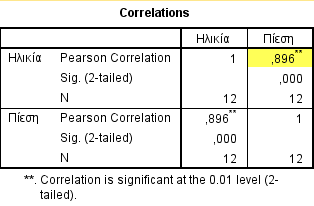 Απλή Παλινδρόμηση – Παράδειγμα ΙΙ
Κανονικότητα - Μεταβλητών
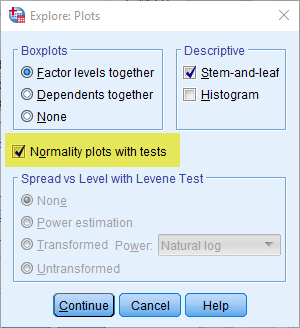 Από το  Analyze  Statistics  πλαίσιο
μενού	επιλέγουμε
→	Descriptive
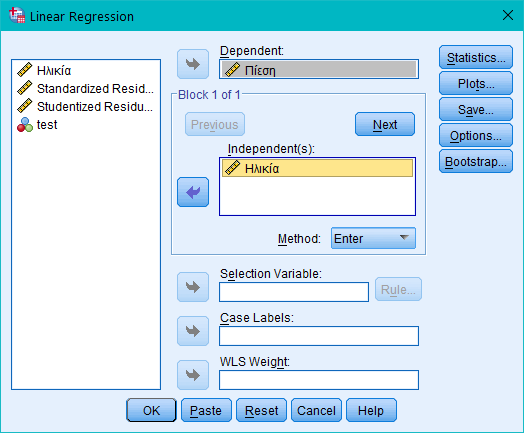 →	Explore		στο  Dependent	List  δύο
προσθέτουμε	τις  μεταβλητές
στην	συνέχεια	από	το	παράθυρο	διαλόγου	που	εμφανίζεται	πατώντας	το	πλήκτρο	Plots  επιλέγουμε “Normality plots with tests”
Απλή Παλινδρόμηση – Παράδειγμα ΙΙ
Κανονικότητα - Μεταβλητών
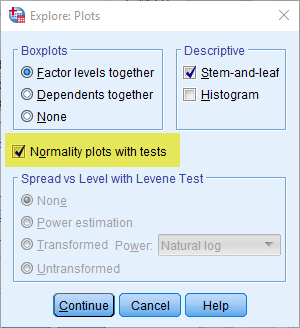 Από το  Analyze  Statistics  πλαίσιο
μενού	επιλέγουμε
→	Descriptive
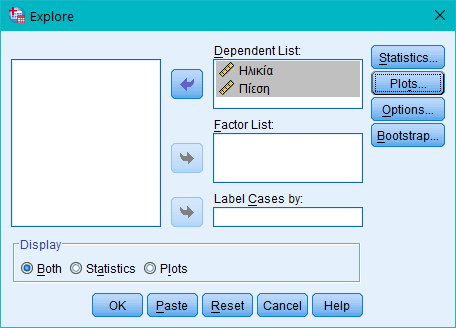 →	Explore		στο  Dependent	List  δύο
προσθέτουμε	τις  μεταβλητές
στην	συνέχεια	από	το	παράθυρο	διαλόγου	που	εμφανίζεται	πατώντας	το	πλήκτρο	Plots  επιλέγουμε “Normality plots with tests”
Απλή Παλινδρόμηση – Παράδειγμα ΙΙ
Κανονικότητα - Μεταβλητών
Μεγάλα Δείγματα	Μικρά Δείγματα
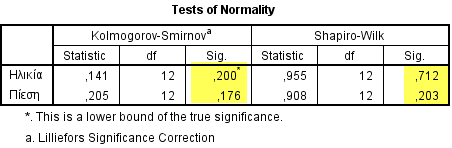 Από το αποτελέσματα της ανάλυσης παρατηρούμε ότι τα αντίστοιχα p values είναι  μεγαλύτερα της στατιστικής σημαντικότητας (0,05) οπότε δεν απορρίπτουμε την υπόθεση  της ακολουθίας κανονικής κατανομής για καμία από τις δύο μεταβλητές
Απλή Παλινδρόμηση – Παράδειγμα ΙΙ
Ανάλυση Καταλοίπων Κανονικότητα Σφαλμάτων
Κατά	τη	διαδικασία	προσαρμογής	του	μοντέλου	της  παλινδρόμησης	(από		το	κεντρικό		μενού	επιλέγουμε
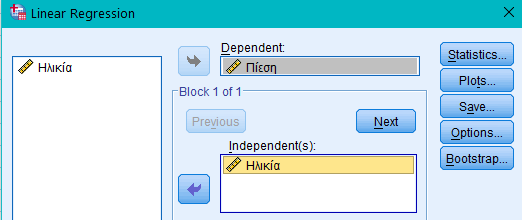 Analyze	→	Regression	→	Linear
διαλόγου	που	εμφανίζεται	βάζουμε
)	στο	παράθυρο
ως	εξαρτημένη
μεταβλητή την πίεση και ως ανεξάρτητη την ηλικία

Στο παράθυρο που εμφανίζεται πατώντας το πλήκτρο Save στο κουτί  Residuals τσεκάρουμε τις επιλογές Standardized και Studentized, και  εκτελούμε την ανάλυση
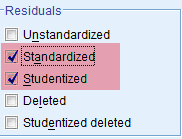 Απλή Παλινδρόμηση – Παράδειγμα ΙΙ
Ανάλυση Καταλοίπων Κανονικότητα Σφαλμάτων
Στην συνέχεια εκτελούμε την στατιστική ανάλυση Explore για να ελέγξουμε αν τα κατάλοιπα  ακολουθούν την κανονική κατανομή και αν υπάρχουν ακραίες τιμές.
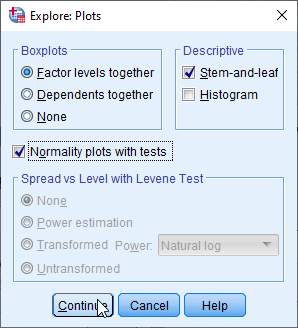 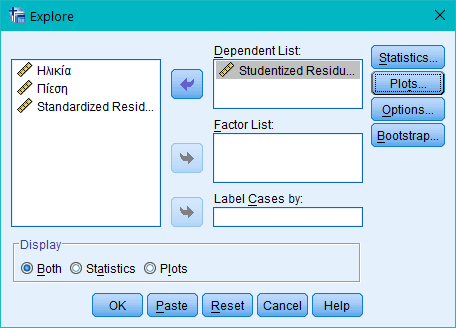 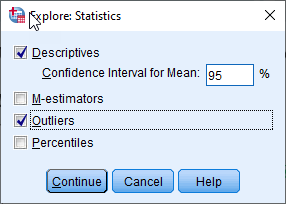 Επιλέγοντας “outliers” από το παράθυρο διαλόγου που εμφανίζεται πατώντας Statistics και  επιλέγοντας “Normality plots with tests” από την από το παράθυρο που εμφανίζεται πατώντας  το πλήκτρο Plots
Απλή Παλινδρόμηση – Παράδειγμα ΙΙ
Ανάλυση Καταλοίπων Κανονικότητα Σφαλμάτων
Από το αποτελέσματα της ανάλυσης  παρατηρούμε στο θηκόγραμμα των  Studentized residuals ότι δεν υπάρχει  καμία ακραία τιμή (outlier),  επομένως μπορούμε να ελέγξουμε ως
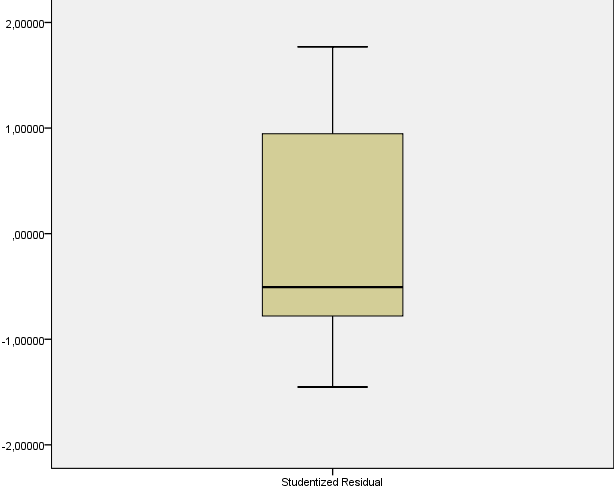 κανονικότητα	των
καταλοίπων	παρατηρώντας	τον
προς	την
πίνακα normality test της ανάλυσης  που εκτελέσαμε.
Απλή Παλινδρόμηση – Παράδειγμα ΙΙ
Ανάλυση Καταλοίπων Κανονικότητα Σφαλμάτων
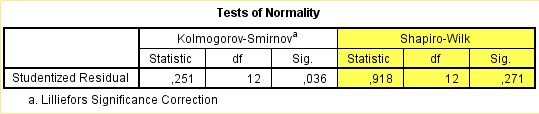 Επειδή το δείγμα μας είναι μικρό θα κοιτάξουμε το τεστ των Shapiro - Wilk στο οποίο  παρατηρούμε ότι η τιμή p values είναι μεγαλύτερη της στατιστικής σημαντικότητας (0,05)  οπότε δεν απορρίπτουμε την μηδενική και αποδεχόμαστε την υπόθεση της κανονικότητας για  τα κατάλοιπα.
Αν δείγμα ήταν μεγάλο και εξετάζαμε το τεστ των Kolmogorov – Smirnov θα  σταματούσαμε την περεταίρω ανάλυση για τα αποτελέσματα μας κινδύνευαν από αξιοπιστία  και εγκυρότητα.
Απλή Παλινδρόμηση – Παράδειγμα ΙΙ
Ανάλυση Καταλοίπων Ανεξαρτησία Σφαλμάτων

Κατά τη διαδικασία εκτέλεσης του τεστ της
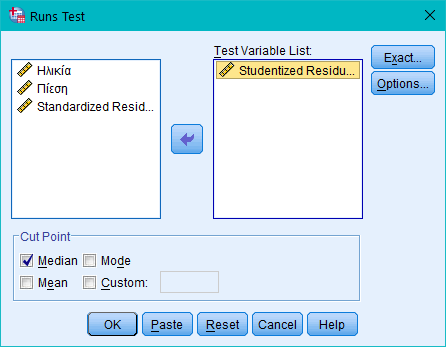 απλής	παλινδρόμησης	(Linear	Regression)
από	την
επιλογή		Save,	ζητούμε	την  των	Standardized	Residuals
αποθήκευση
(τυποποιημένα υπόλοιπα), στην συνέχεια από  το κεντρικό μενού επιλέγουμε Analyze →  Non Parametric Tests→Legacy Dialogs →  Runs.
Απλή Παλινδρόμηση – Παράδειγμα Ι
Ανάλυση Καταλοίπων Ανεξαρτησία Σφαλμάτων
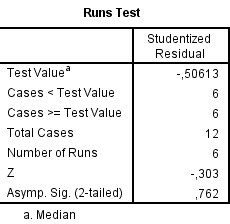 Με βάση το παραπάνω τεστ το οποίο εμφανίζεται στο
διπλανό πίνακα κα έχει p-value = 0,094> 0,05 οπότε  δεν μπορούμε να απορρίψουμε την μηδενική υπόθεση  δηλαδή ότι κατάλοιπα είναι τυχαία.
Απλή Παλινδρόμηση – Παράδειγμα ΙΙ
Ανάλυση Καταλοίπων Ανεξαρτησία Σφαλμάτων
Κατά τη διαδικασία εκτέλεσης του τεστ της  απλής παλινδρόμησης (Linear Regression) από  την επιλογή Statistics τσεκάρουμε στο κουτί  Residuals την επιλογή Durbin-Watson.
Ο δείκτης εμφανίζεται στον πίνακα model  summary
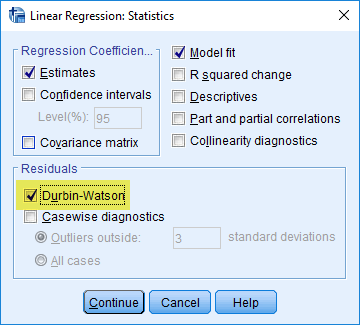 Απλή Παλινδρόμηση – Παράδειγμα ΙΙ
Ανάλυση Καταλοίπων Ανεξαρτησία Σφαλμάτων
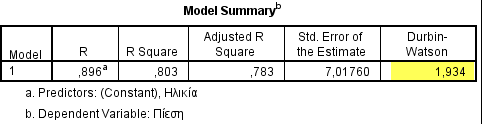 Η τιμή του δείκτη Durbin Watson όπως φαίνεται στον διπλανό πίνακα είναι 1,934 – τιμή η
οποία υποδεικνύει μια άριστη προσαρμογή των δεδομένων και ανεξαρτησία των καταλοίπων
Απλή Παλινδρόμηση – Παράδειγμα ΙΙ
Ανάλυση Καταλοίπων Ομοσκεδαστικότητα
Χωρίζουμε αρχικά το δείγμα σε δύο ομάδες με σχεδόν ίδιο αριθμό παρατηρήσεων. Για να το
επιτύχουμε βρίσκουμε την διάμεσο ως προς την μεταβλητή χ.
Από το μενού επιλέγουμε Analyse → Descriptive Statistics → Explore και στο πεδίο  dependent list βάζουμε την μεταβλητή Απόσταση.
Στην συνέχεια πατάω οκ να εκτελεστεί η ανάλυση. Από τα  αποτελέσματα παρατηρώ ότι η διάμεσος είναι 52
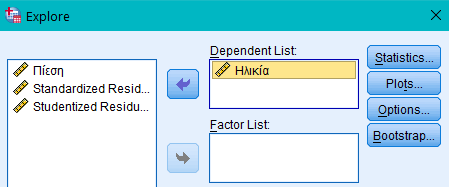 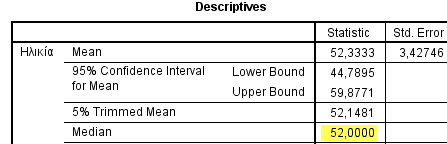 Απλή Παλινδρόμηση – Παράδειγμα ΙΙ
Ανάλυση Καταλοίπων Ομοσκεδαστικότητα
Για να χωρίσω το δείγμα δημιουργώ αρχικά μια νέα ποιοτική μεταβλητή στην οποία θα  καταχωρήσω την τιμή 1 για τιμές του χ μικρότερες της διαμέσου και την τιμή 2 για τιμές του  χ μεγαλύτερες της διαμέσου (52).
Από το μενού επιλέγω Transform → Recode into Different Variables.
Από το παράθυρο που εμφανίζεται βάζω την  μεταβλητή «ηλικία» στο πεδίο Numeric  Variable και γράφω το όνομα της μεταβλητής  που θα κατασκευάσω στο πεδίο Name. Στην  συνέχεια πατάω Old and new value
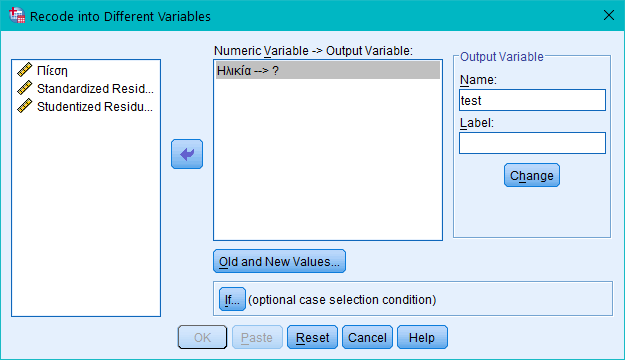 Απλή Παλινδρόμηση – Παράδειγμα ΙΙ
Ανάλυση Καταλοίπων Ομοσκεδαστικότητα
Στην επιλογή Range Lowest .. βάζω την τιμή της  διαμέσου (52) και στο Value της ενότητας New value  βάζω την τιμή 1.
Στην συνέχεια πατάω το πλήκτρο Add της ενότητας  Old New .
Στην συνέχεια επιλέγω Range Highest .. βάζω την τιμή
της διαμέσου (52) και στο Value της ενότητας New  value βάζω την τιμή 2 και στην συνέχεια πατάω το  πλήκτρο Add της ενότητας Old New .
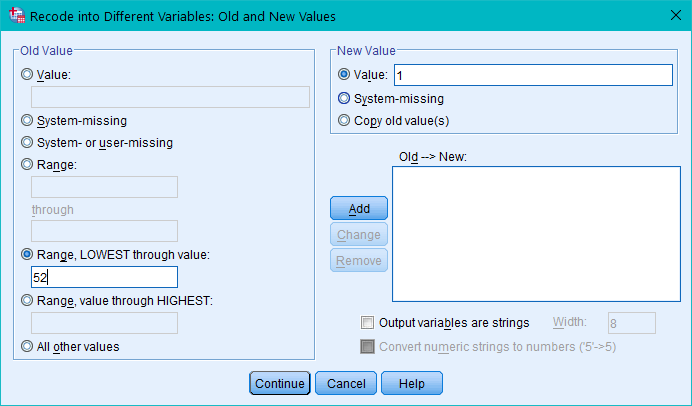 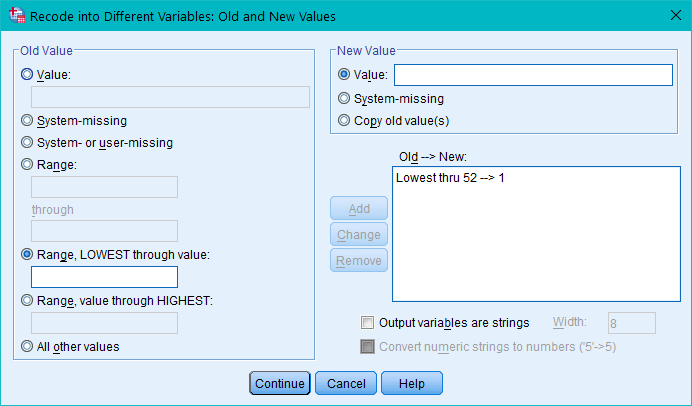 Απλή Παλινδρόμηση – Παράδειγμα ΙΙ
Ανάλυση Καταλοίπων Ομοσκεδαστικότητα
Στο παράθυρο διαλόγου Recode  into Different Variable : Old and  News Values έχουν τοποθετηθεί οι  τιμές για να μπορέσω να χωρίσω το  δείγμα σε δύο σχεδόν ίσες ομάδες.
Πατάω το πλήκτρο Continue και  στην συνέχεια το πλήκτρο Change.
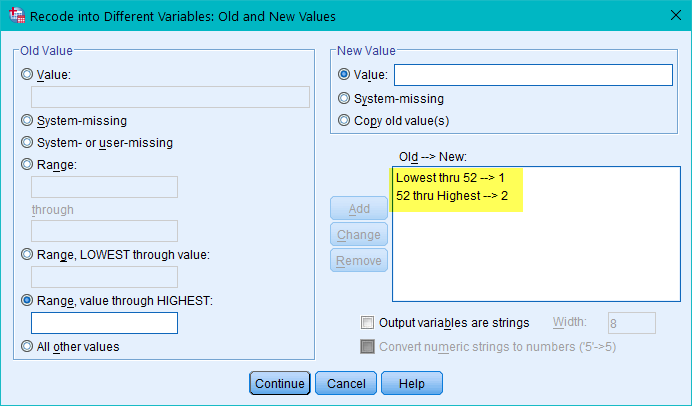 Για να ολοκληρωθεί η διαδικασία πατάμε το πλήκτρο Οκ
Απλή Παλινδρόμηση – Παράδειγμα ΙΙ
Ανάλυση Καταλοίπων Ομοσκεδαστικότητα
Για να εκτελέσω το Test Levene από το μενού επιλέγω → Compare means → Independent  samples T-Test χρησιμοποιούμε ως μεταβλητή (test variable) τα Studentized residuals και  ως grouping variable την μεταβλητή τεστ που δημιουργήσαμε
Για	να	ολοκληρωθεί	η	διαδικασία	πατάμε
πλήκτρο	Groups	και	δηλώνω	τις
αρχικά	το
τιμές	της
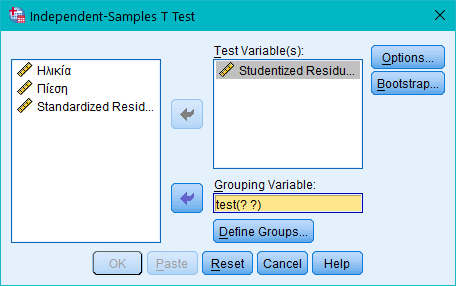 Define
μεταβλητής test.

Στην συνέχεια πατάμε Continue και Ok
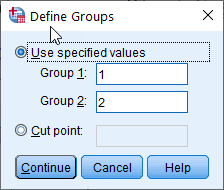 Απλή Παλινδρόμηση – Παράδειγμα ΙΙ
Ανάλυση Καταλοίπων Ομοσκεδαστικότητα
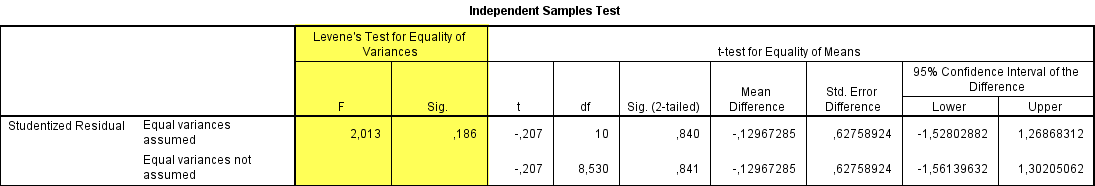 Από τα αποτελέσματα μας ενδιαφέρει το τεστ του Levene το οποίο ελέγχει αν τα κατάλοιπα  έχουν ίσες διακυμάνσεις. Από τον πίνακα παρατηρούμε ότι τιμή p value είναι μεγαλύτερη  της στατιστικής σημαντικότητας 0,05 επομένως δεν μπορούμε να απορρίψουμε την  μηδενική υπόθεση των ίσων διακυμάνσεων. Επομένως δεν υπάρχει ομοσκεδαστικότητα  στην κατανομή των καταλοίπων
Απλή Παλινδρόμηση – Παράδειγμα ΙΙ
Ο πρώτος έλεγχος στην ερμηνεία των  αποτελεσμάτων γίνεται με τον πίνακα  Anova ο οποίος απαντά και στην  πρώτη μηδενική υπόθεση Η0: β1=0  του τεστ της παλινδρόμησης
Ερμηνεία Αποτελεσμάτων
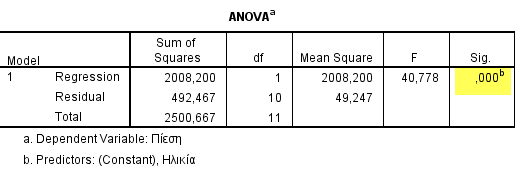 Στο παράδειγμα που εξετάζουμε απορρίπτουμε την μηδενική υπόθεση επειδή η τιμή p value
είναι μικρότερη της στατιστικής σημαντικότητας 0,05 που έχουμε ορίσει.
Γεγονός που σημαίνει ότι η ανεξάρτητη μεταβλητής (ηλικία) επηρεάζει με στατιστικά  σημαντικά τρόπο στην διαμόρφωση της εξαρτημένης (πίεση)
Απλή Παλινδρόμηση – Παράδειγμα ΙΙ
Ερμηνεία Αποτελεσμάτων
Ο	πίνακας	Model	Summary	παρουσιάζει
τους δείκτες συσχέτισης και διακύμανσης  μεταξύ της ανεξάρτητης μεταβλητής και της  εξαρτημένης
Εκτός του δείκτη συσχέτισης R ο δείκτης Adjusted R Square είναι ο δείκτης ο οποίος  δηλώνει κατά πόσο η ανεξάρτητη μεταβλητή μπορεί να ερμηνεύσει (προβλέψει) την  εξαρτημένη.
Στην	περίπτωση	υπό	εξέταση	μπορούμε	να	πούμε	ότι	η	διακύμανση	της	ανεξάρτητης
μεταβλητής (ηλικία) μπορεί να προβλέψει κατά 78,3% την διακύμανση της εξαρτημένης
(πίεση). Ο δείκτης Adjusted R Square	μπορεί να χρησιμοποιηθεί και ως μέτρο καλής  προσαρμογής ή πρόβλεψης ή επιλογής του μοντέλου και της ανάλυσης.
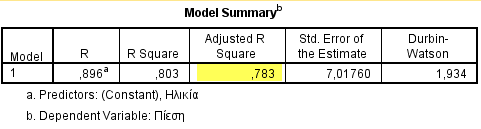 Απλή Παλινδρόμηση – Παράδειγμα ΙΙ
Ερμηνεία Αποτελεσμάτων
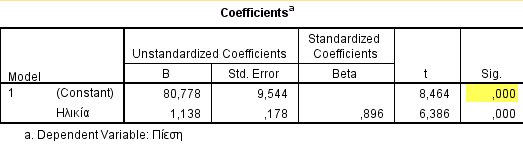 Τέλος στον πίνακα coefficients αρχικά ελέγχουμε την δεύτερη μηδενική υπόθεση της  ανάλυσης Η0: β0=0 αυτή που ελέγχει κατά πόσο είναι στατιστικά σημαντικός ο σταθερός  όρος του μοντέλου. Γενικά ο σταθερός όρος μας δείχνει την τιμή της εξαρτημένης όταν η  ανεξάρτητη παίρνει την τιμή 0. Στην περίπτωση υπό εξέταση απορρίπτουμε την μηδενική  υπόθεση επομένως ο σταθερός όρος είναι στατιστικά σημαντικός
Απλή Παλινδρόμηση – Παράδειγμα ΙΙ
Ερμηνεία Αποτελεσμάτων
Στην ερμηνεία του σταθερού όρου λέμε ότι ένα  άτομο ηλικίας 0 αναμένεται να έχει πίεση 80. Η  ερμηνεία δεν έχει λογική εξήγηση οπότε πρέπει  να γίνει στάθμιση.
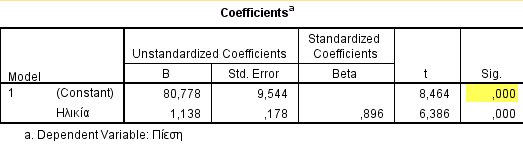 Για να κάνουμε στάθμιση δημιουργούμε μια νέα μεταβλητή ηλικία_1 η οποία προκύπτει από
την ηλικία μείον την διάμεσο.
Η νέα μεταβλητή μπορεί να δημιουργηθεί επιλέγοντας
από το μενού Transform Compute Variable. Βάζουμε
στο πεδίο target Variable το όνομα της νέας  μεταβλητής και στο πεδίο Numeric Expression τον  τύπο υπολογισμού και πατάμε οκ
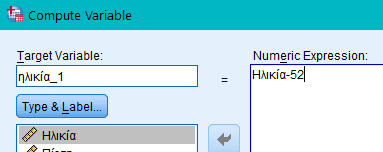 Απλή Παλινδρόμηση – Παράδειγμα ΙΙ
Ερμηνεία Αποτελεσμάτων
Στην ερμηνεία του σταθερού όρου λέμε ότι ένα  άτομο ηλικίας 0 αναμένεται να έχει πίεση 80. Η  ερμηνεία δεν έχει λογική εξήγηση οπότε πρέπει  να γίνει στάθμιση.
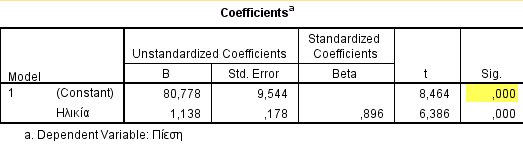 Για να κάνουμε στάθμιση δημιουργούμε μια νέα μεταβλητή ηλικία_1 η οποία προκύπτει από
την ηλικία μείον την διάμεσο.
Η νέα μεταβλητή μπορεί να δημιουργηθεί επιλέγοντας
από το μενού Transform Compute Variable. Βάζουμε
στο πεδίο target Variable το όνομα της νέας  μεταβλητής και στο πεδίο Numeric Expression τον  τύπο υπολογισμού και πατάμε οκ
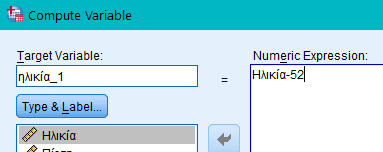 Απλή Παλινδρόμηση – Παράδειγμα ΙΙ
Ερμηνεία Αποτελεσμάτων
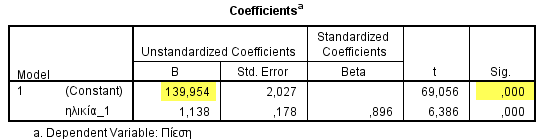 Εκτελούμε την παλινδρόμηση επιλέγοντας αυτή την φορά σαν ανεξάρτητη μεταβλητή την
νέα μεταβλητή που δημιουργήσαμε «ηλικία_1).
Η ερμηνεία της σταθεράς πλέον μεταβάλλεται γιατί μας δείχνει την αναμενόμενη πίεση ενός
ατόμου ηλικίας 52 ετών (η διάμεσος του δείγματος την οποία αφαίρεσα από την ηλικία)
Απλή Παλινδρόμηση – Παράδειγμα ΙΙ
Ερμηνεία Αποτελεσμάτων
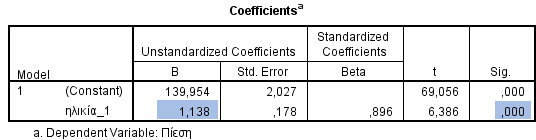 Όπως φαίνεται από τον παραπάνω πίνακα, οι αντίστοιχες τιμές των p-value για τον  συντελεστή εξάρτησης καθώς και για την σταθερά είναι σχεδόν 0 επομένως απορρίπτουμε τις  αντίστοιχες μηδενικές υποθέσεις (ότι b1 = 0, b0 = 0) και καταλήγουμε στο συμπέρασμα ότι ο  συντελεστής εξάρτησης και η σταθερά επιδρούν με στατιστικά σημαντικό τρόπο στην  διαμόρφωση της ανεξάρτητης μεταβλητής και επομένως έχουν θέση στο μοντέλο.
Σαν ερμηνεία μπορούμε να πούμε ότι για κάθε έτος μεταβολής στην ηλικία ενός ατόμου
έχουμε αντίστοιχη μεταβολή κατά 1,138 στην πίεση του.